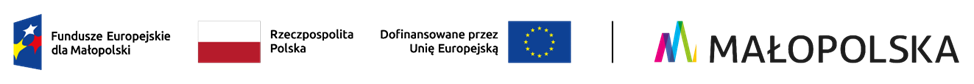 Bądźmy widziani, słyszani i zrozumiani – dostępne dokumenty
Dostępne i przyjazne szkoły – edukacja włączająca w brzeskich szkołach podstawowych
Dostępność cyfrowa to obowiązek prawny, ale też szansa na dotarcie do szerokiego grona użytkowników, w tym osób z niepełnosprawnościami.
2
Czym jest dostępność cyfrowa?
Dostęp do informacji i usług dla jak największej grupy odbiorców, w jak największym zakresie.
Samodzielny, wygodny i efektywny dostęp do stron internetowych, aplikacji mobilnych, dokumentów i multimediów elektronicznych.
 Ustawa z 4 kwietnia 2019 roku o dostępności cyfrowej stron internetowych i aplikacji mobilnych podmiotów publicznych.
Standard WCAG 2.1.
3
Jak dbać o dostępność?
język i zrozumiałość 
kontrast i czytelność 
orientacja i nawigacja 
przewidywalność i spójność 
alternatywy treści wizualnych i dźwiękowych 
interakcja
4
Jak to wygląda w praktyce?
5
Układ slajdów
Warto używać wbudowanych układów slajdów (slajdy mają wtedy prawidłowo ułożone nagłówki i listy, kolejność odczytu jest prawidłowa).
Kolejność odczytu zawartości slajdów (wstawiona zawartość jest przeczytana przez czytnik ekranu w kolejności, w jakiej zostanie dodana do slajdu)
Wskazówka
Aby sprawdzić lub poprawić kolejność odczytu, wybierz Narzędzia główne > Rozmieść > Okienko zaznaczania. Kolejność odczytu wyświetla się w kierunku odwrotnym, od dołu do góry. Kliknij i przeciągnij pozycje lub użyj przycisków strzałek, aby zmienić kolejność czytania.
6
Czcionka i kontrast
Wystarczająca wielkość czcionki (minimum 18),
Czcionki bezszeryfowe,
Zawsze minimum 6 pkt różnicy między nagłówkiem, a tekstem,
Wystarczający kontrast (4,5:1),
Kolor nie może być jedynym sposobem przekazywania znaczenia.
7
Mniej znaczy więcej
Unikatowe tytuły dla każdego ze slajdów,
Krótkie zdania/równoważniki,
4-6 wierszy na slajdzie,
Jeden slajd – jedno zagadnienie,
Nie używaj: kursywy, KAPITALIKÓW, podkreśleń, innych ozdobników,
Tekst równaj do lewej.
8
Elementy graficzne
Obrazy, wykresy, zdjęcia niosące treść powinny zawierać odpowiedni tekst alternatywny. 
Tekst alternatywny jest odczytywany przez czytnik ekranu.
Wskazówka
Kliknij obraz prawym przyciskiem myszy i wybierz polecenie Formatuj obraz ikonę > Rozmiar i właściwości > Tekst alternatywny. Wprowadź odpowiedni tekst alternatywny w polu Opis (nie w polu Tytuł).
9
Tabele
Dostępne tabele mają przejrzystą strukturę i nagłówki.
Wskazówka
Wybierz na wstążce kartę Wstawianie, a następnie wybierz Tabela > Wstaw tabelę.
Hiperłącza
Hiperłącza powinny być opisywane tekstem.
Wskazówka
Zaznacz link, kliknij go prawym przyciskiem myszki i wybierz opcję Edytuj hiperłącze bądź naciśnij kombinację klawiszy Ctrl + K. Zmień tekst w polu Tekst do wyświetlania na bardziej klarowny opis miejsca docelowego.
Dobre praktyki
Nie twórz pionowych napisów,
Zdefiniuj prawidłowo język dla dokumentu,
Nie używaj kursywy dla całego paragrafu,
Dla oznaczenia cytatów stosuj cudzysłów,
Unikaj zwrotów specjalistycznych i żargonu,
Unikaj skrótów i skrótowców.
Sprawdzanie dostępności
Warto na zakończenie pracy sprawdzić przy pomocy narzędzi wbudowanych czy plik jest dostępny
Wskazówka
Gdzie szukać inspekcji dostępności? Wybierz Plik > Informacje. Naciśnij przycisk Wyszukaj problemy i wybierz opcję Sprawdź ułatwienia dostępu. Zostanie wyświetlony panel Sprawdzanie ułatwień dostępu z wynikami inspekcji – błędami, ostrzeżeniami i poradami, jak naprawić usterki.
Kogo dotyczy dostępność?
15% Polaków to seniorzy,
13% Polaków to osoby z niepełnosprawnością,
13% Polaków cierpi na zaburzenia lękowe, a 16% choruje na depresję ,
10% Polaków ma dysleksję,
8,5% Polaków cierpi na zaburzenia widzenia kolorów,
4-8% dzieci i młodzieży cierpi na ADHD.
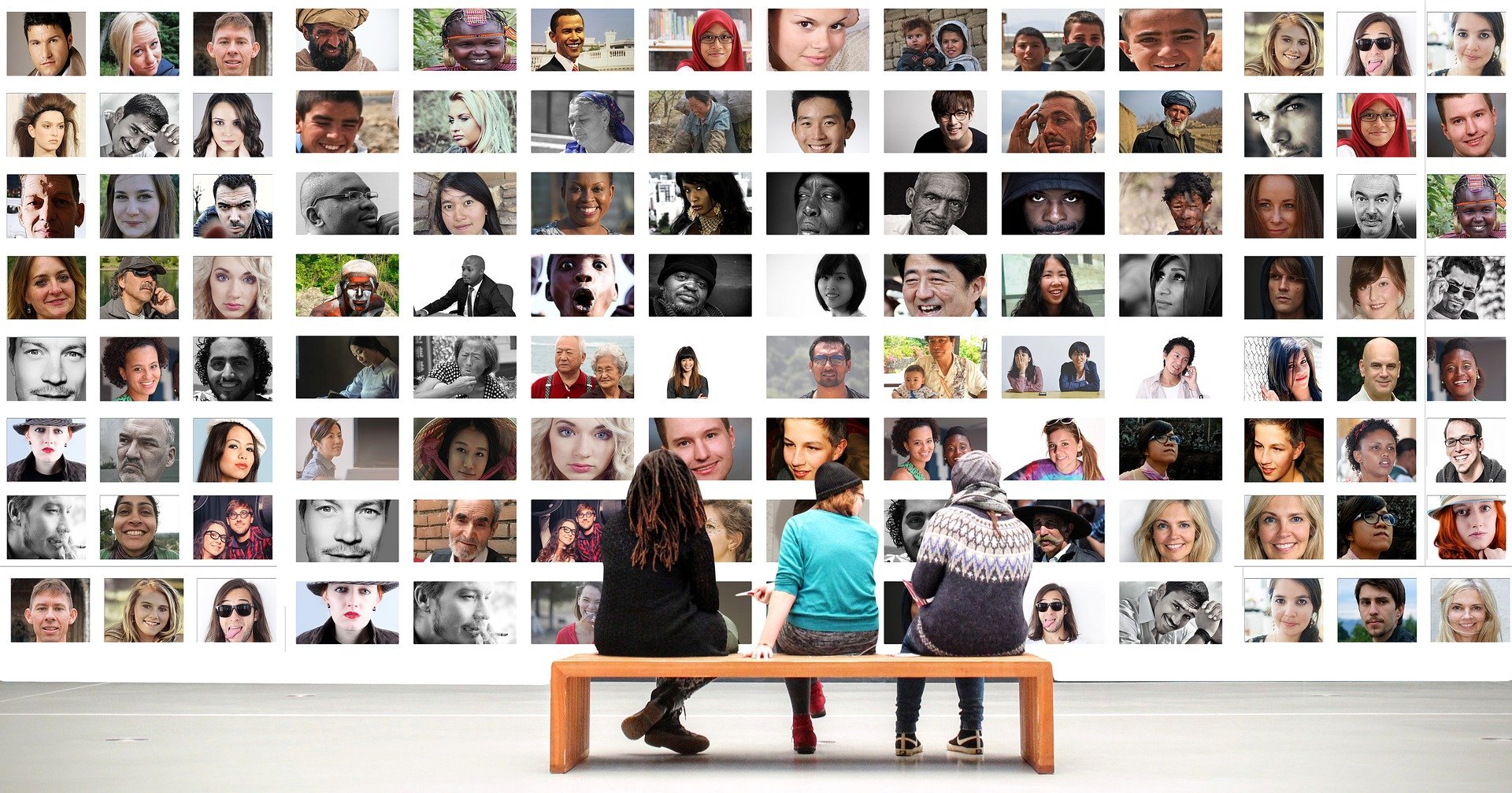 14